Transparencia y Acceso a la Información Pública 


8 de mayo de 2019
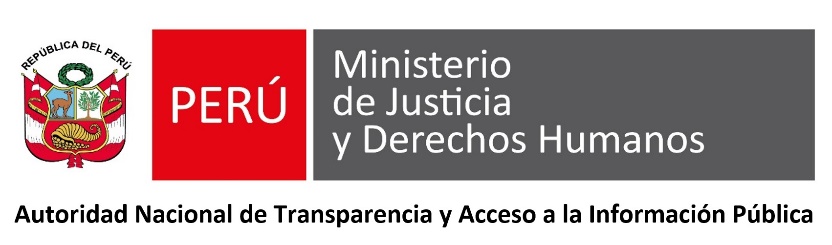 CONTENIDO
El principio de transparencia
Transparencia pasiva: el derecho de acceso a la información pública
Transparencia activa: portales de transparencia estándar
Órganos garantes
4.1.La Autoridad Nacional de Transparencia y Acceso a la Información Pública
4.2. Tribunal de Transparencia y Acceso a la Información Pública
Régimen de infracciones y sanciones
1. Principio de transparencia
1. El principio de transparencia
La transparencia es la apertura y exposición a la ciudadanía del ejercicio de las funciones del Estado.
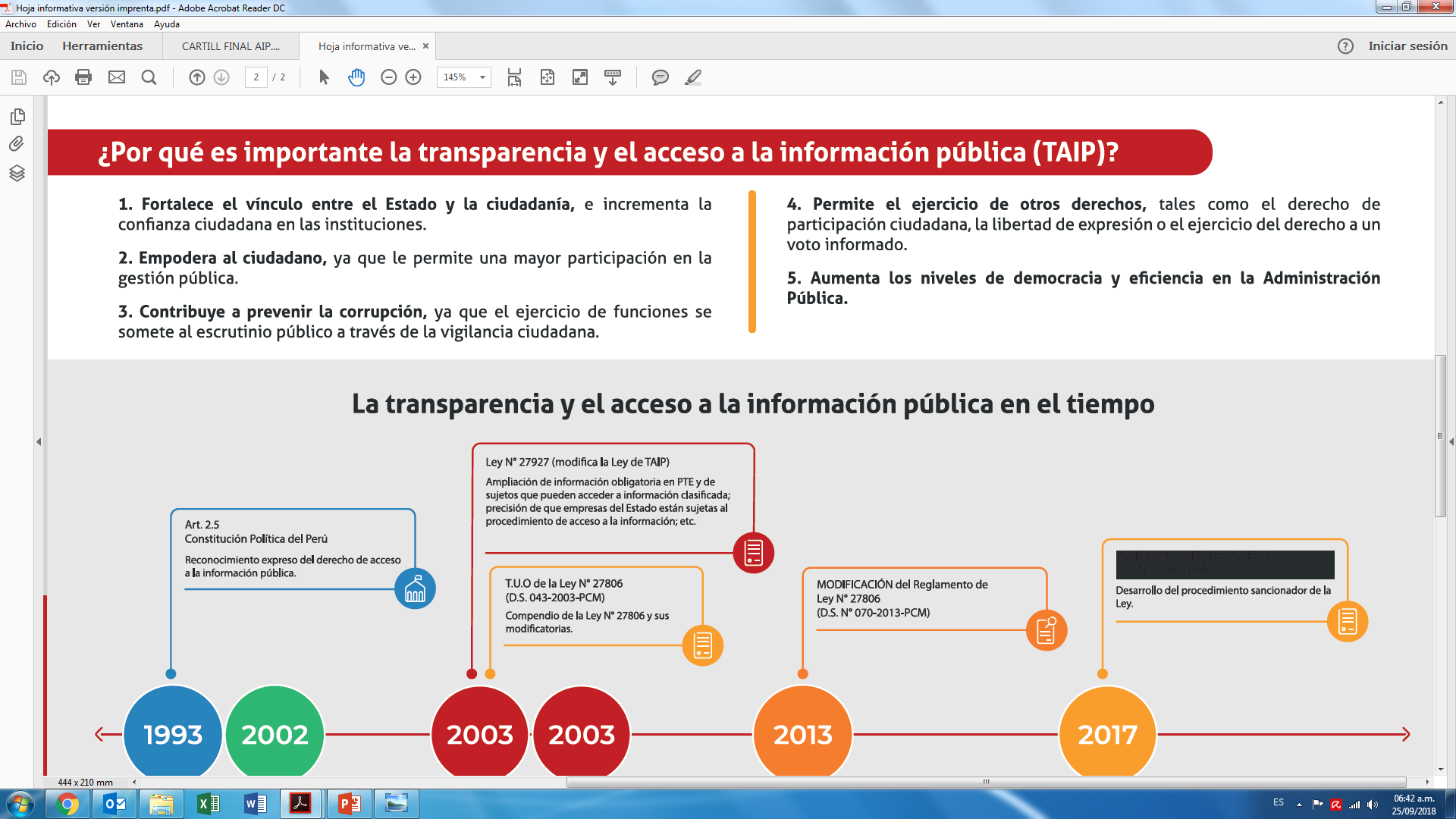 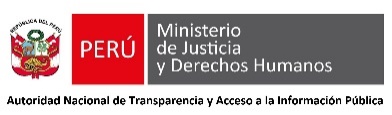 Hitos normativos - institucionales
PACTO INTERNACIONAL DE DERECHOS CIVILES Y POLÍTICOS
CONVENCIÓN AMERICANA SOBRE DERECHOS HUMANOS
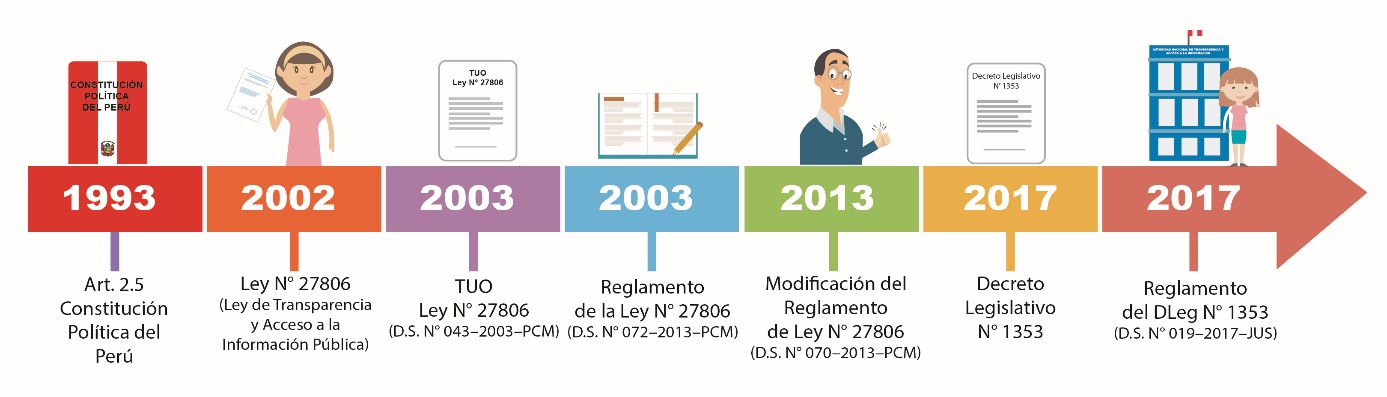 Modificación del Reglamento del Decreto Legislativo N° 1353 
(D.S. N° 011-2018-JUS)
2019
2018
Modificación del Decreto Legislativo   N° 1353                      (D.Leg. N° 1416)
Modificación de la Ley N° 27806                      (Ley N° 30934)
Creación de la Autoridad Nacional de Transparencia y Acceso a la Información Pública
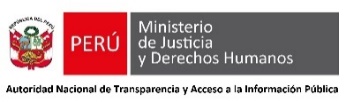 2. Transparencia pasiva: 
El derecho de acceso a la información pública
2. El derecho de acceso a la información pública
Sin distinguir edad, raza, sexo, religión, idioma, opinión política, nacionalidad, ...
Derecho fundamental que tiene toda persona, natural o jurídica
Faculta a solicitar y recibir información pública generada o en posesión de cualquier entidad de la Administración Pública
Se exceptúan las informaciones que afectan la intimidad personal y las que expresamente se excluyan por ley o por razones de seguridad nacional
No requiere justificar ni motivar el pedido
Se debe asumir únicamente el costo de reproducción de la información solicitada
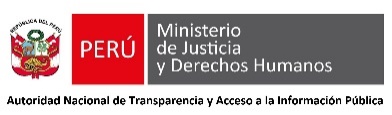 2. El derecho de acceso a la información pública
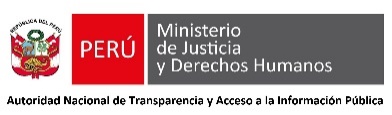 2. El derecho de acceso a la información pública
¿Qué es información pública?

Creada
Obtenida
En posesión
Bajo su control
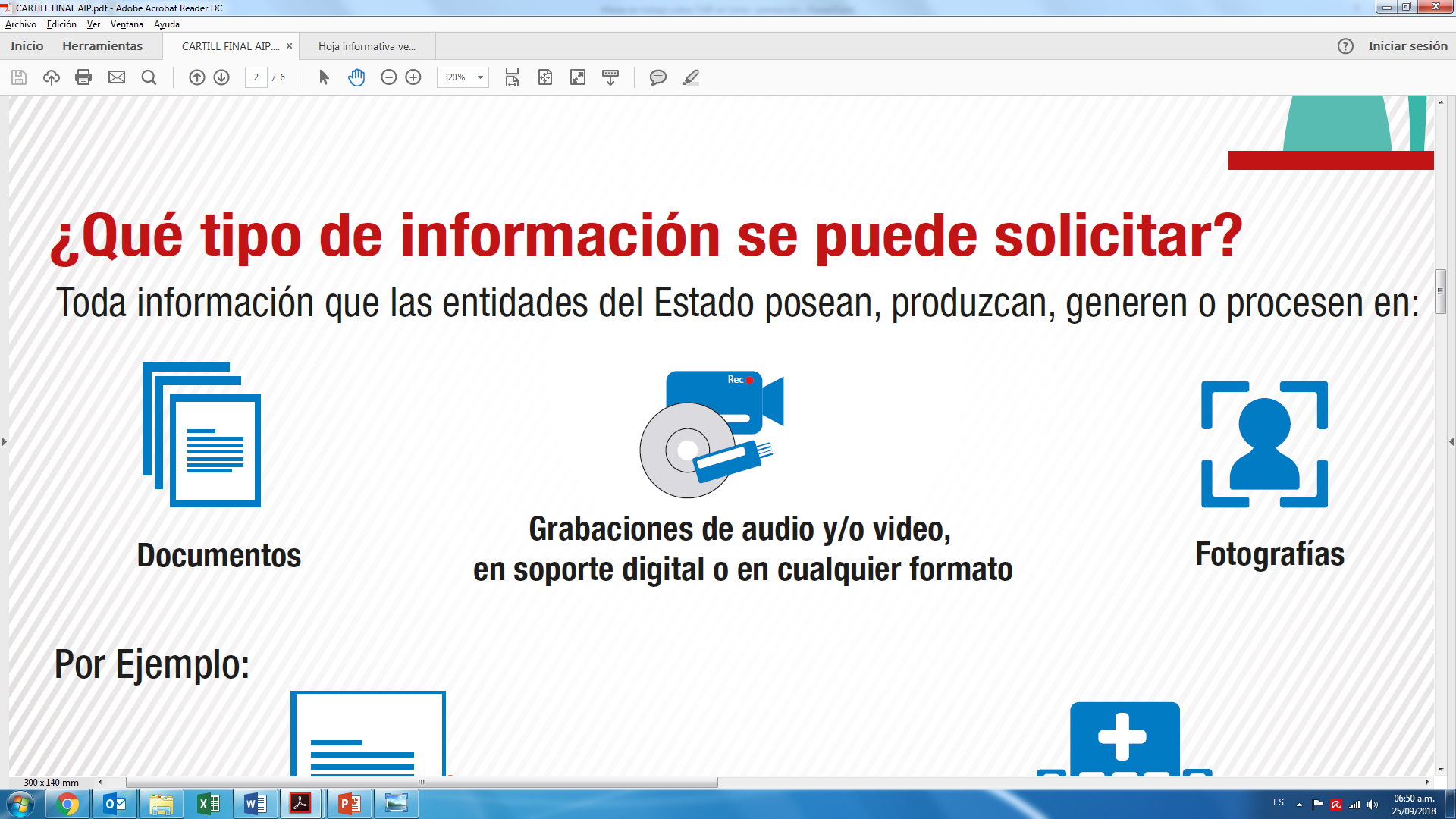 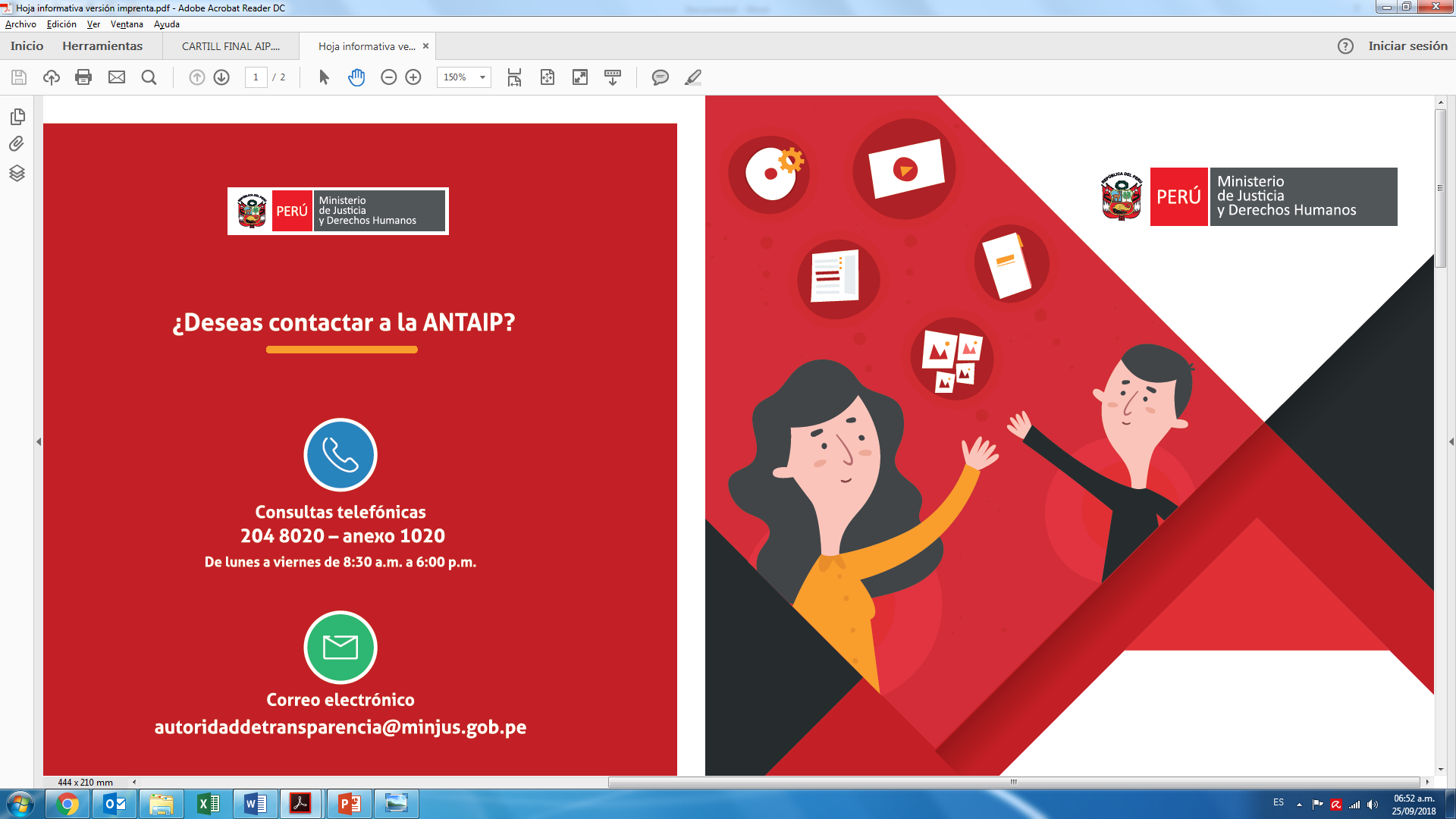 2. El derecho de acceso a la información pública
7. No es AIP
NO ES DERECHO DE ACCESO A LA INFORMACIÓN PÚBLICA
Cuando la solicitud de información es presentada por el administrado en su condición de parte en un procedimiento administrativo (artículo 169° del Texto Único Ordenado de la Ley N° 27444). 

Cuando la solicitud de información la formula una entidad pública en el marco del deber de colaboración (artículo 85° del Texto Único Ordenado de la Ley N° 27444). 

Cuando la solicitud de información la realiza un Congresista de la República o una Comisión del Congreso en ejercicio de sus atribuciones, acorde con la Constitución Política y el Reglamento del Congreso (artículo 96° de la Constitución, artículo 1° y 87° del Rgto Congreso). 

Aquellos procedimientos para la obtención de copias de documentos que la Ley haya previsto como parte de las funciones de las Entidades, por ejemplo las copias de documentos registrales.
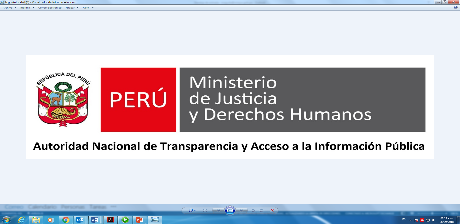 2. El derecho de acceso a la información pública
Poder Ejecutivo (Ministerios /OPD/ Fuerzas Armadas / Policía Nacional)
Poder Legislativo / Poder Judicial
Gobiernos Regionales / Gobiernos Locales
Organismos constitucionalmente autónomos
Entidades, organismos, proyectos y programas del Estado, cuyas actividades se realizan en virtud de potestades administrativas
Personas jurídicas privadas (por concesión, delegación autorización del Estado):
Prestan servicios públicos
Ejercen funciones administrativas
Empresas del Estado (artículo 8 y 27° del T.U.O. de la Ley N° 27806)
¿A quiénes se le puede pedir información?

A todas las entidades de la Administración Pública
(Art. 2° del T.U.O. de la Ley N° 27806)
(Art. I del Título Preliminar de la Ley N° 27444)
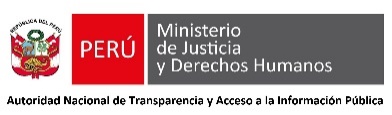 2. El derecho de acceso a la información pública
¿Cómo acceder a información pública?
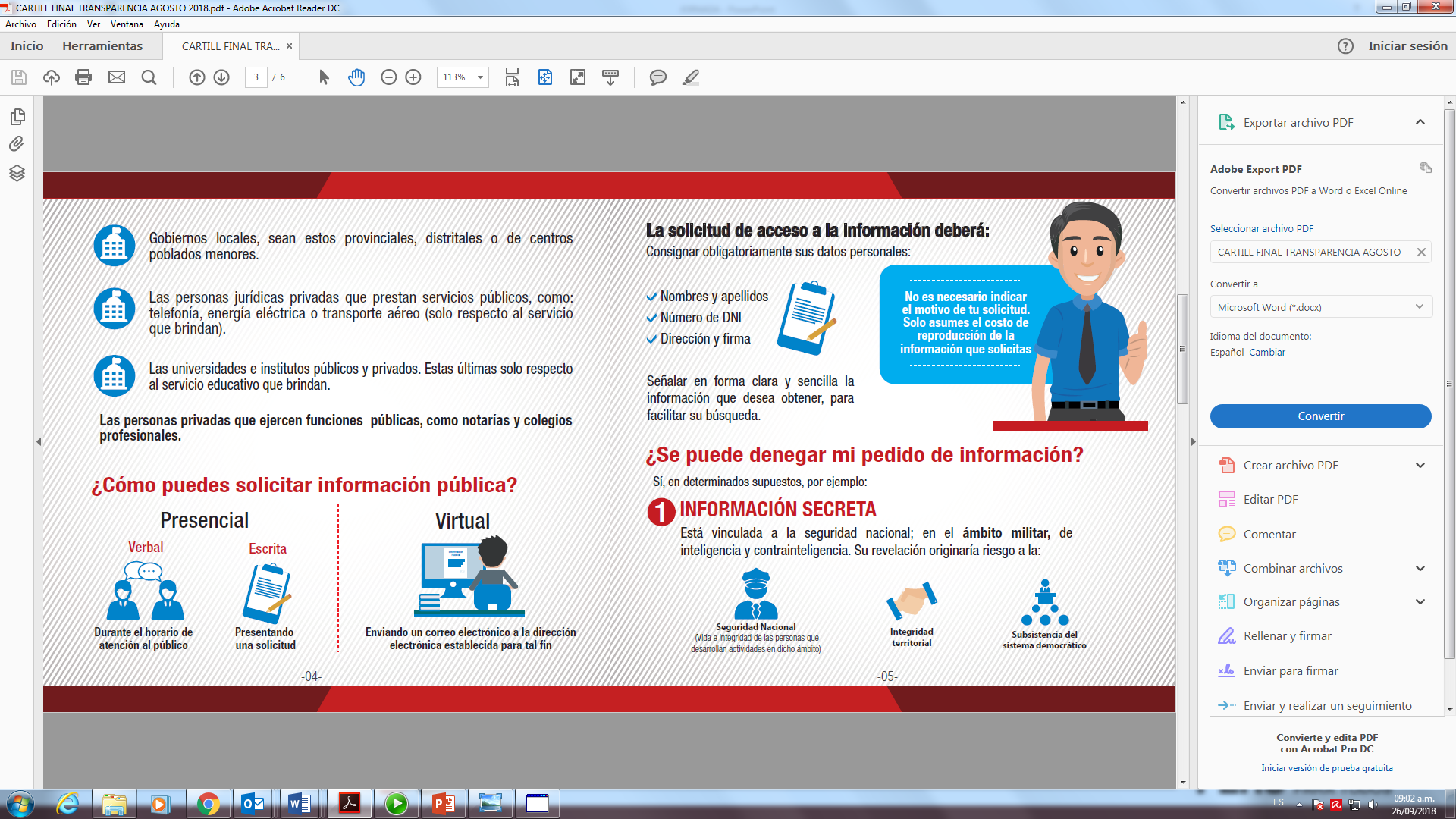 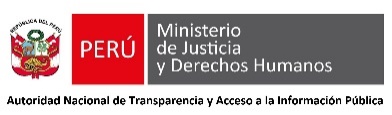 2. El derecho de acceso a la información pública
Solicitudes de acceso a la información pública
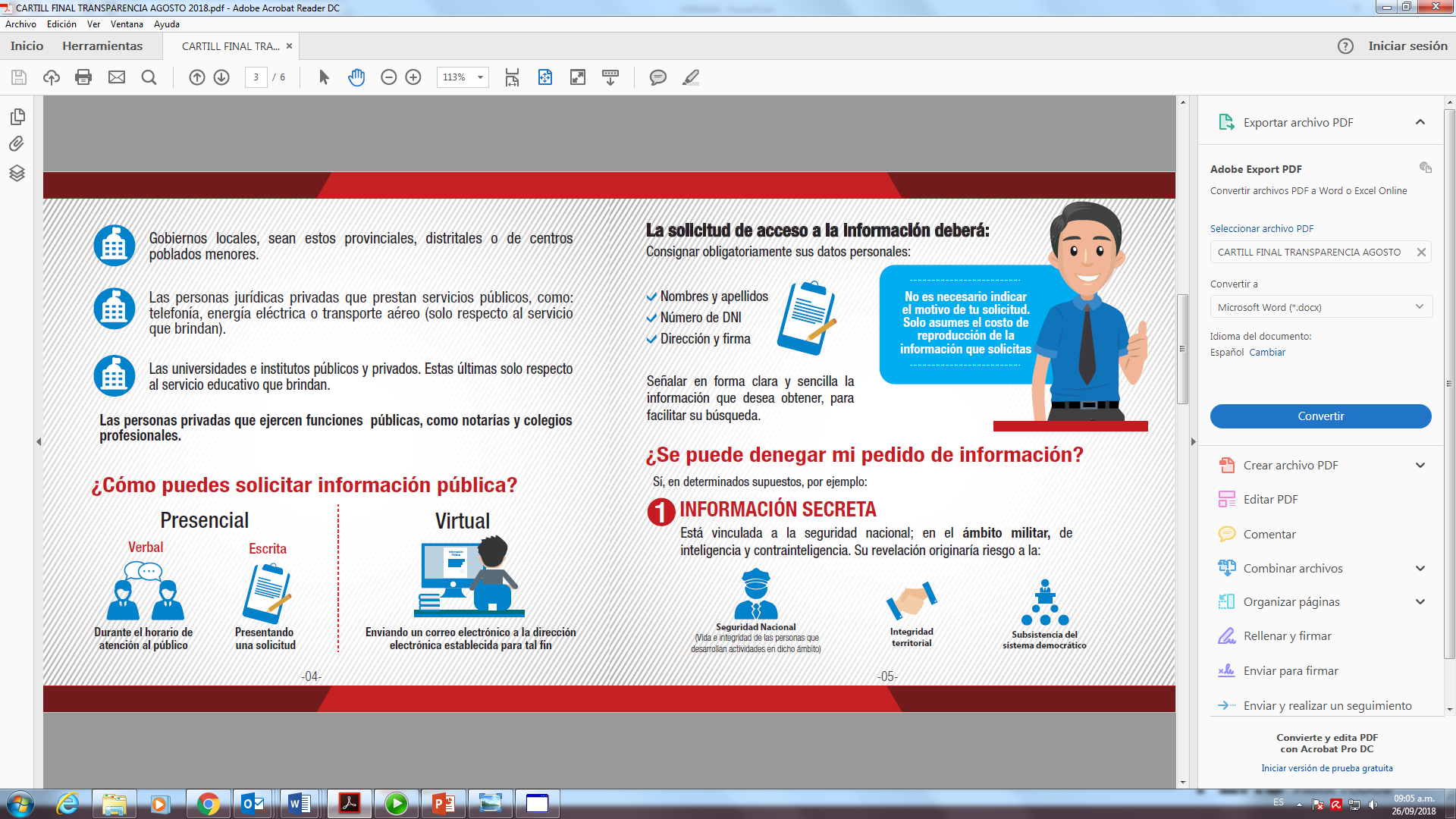 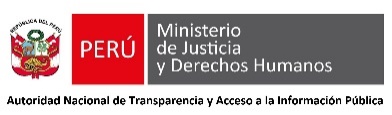 2. El derecho de acceso a la información pública
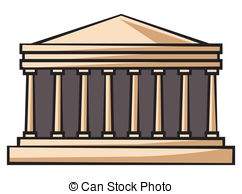 10 días hábiles
Tribunal de Transparencia y Acceso a la Información Pública
RECURSO DE APELACION
FECHA CIERTA
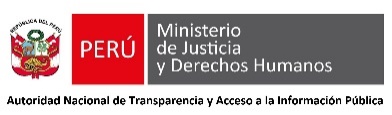 2. El derecho de acceso a la información pública
2 días hábiles
PRORROGA
POR ÚNICA VEZ
informa la fecha de entrega
(*) Deben constar en cualquier instrumento de gestión o acto de administración interna de fecha anterior a la solicitud, que acrediten las gestiones administrativas iniciadas para atender la deficiencia
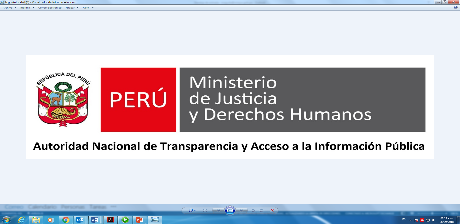 2. El derecho de acceso a la información pública
Costos de reproducción
El acceso a la información es gratuito. Solo pueden cobrar al solicitante los costos directos y exclusivamente vinculados con la reproducción de la información solicitada.
El costo de reproducción deberá ser puesto a disposición del solicitante a partir del sexto día de presentada la solicitud ante la entidad.
Cualquier costo adicional se entenderá como una restricción al ejercicio del derecho
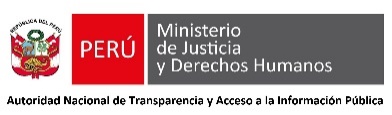 2. El derecho de acceso a la información pública
Cobros ilegales
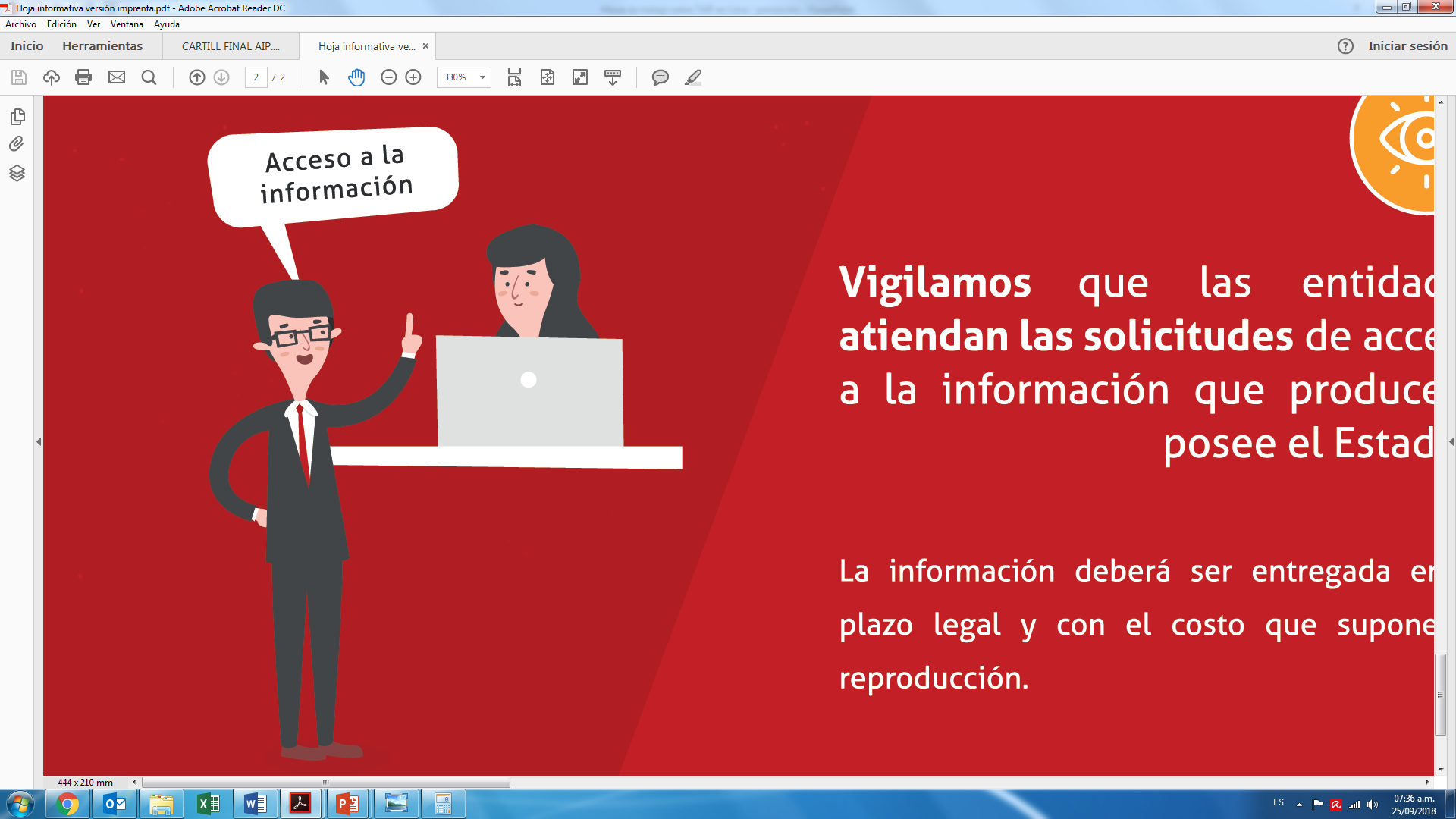 2. El derecho de acceso a la información pública
Responsable de acceso a la información pública
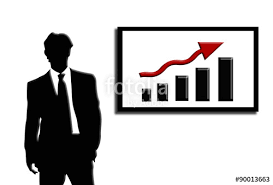 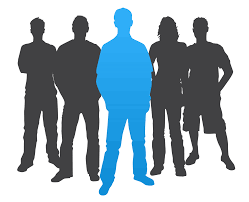 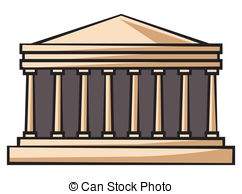 Designa
Entidad Pública
FRAI
Poseedores de la Información
Designar FRAI
Clasificar la información secreta y reservada
Presupuesto
Registro de SAIP
Responsable de atención de solicitudes de acceso
Brindar el acceso a la información
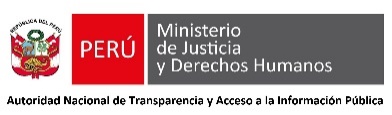 5. Obligaciones de los funcionarios responsables
Atender las solicitudes de AIP dentro del plazo legal
Elevar los recursos de apelación al TTAIP (plazo máximo: 2 días hábiles)
Requerir la información al área poseedora de la Entidad  
Poner a disposición del solicitante la liquidación del costo de reproducción
Entregar la información al solicitante, previa verificación de la cancelación del costo de reproducción
En caso de denegatoria comunicarlo, por escrito, al solicitante, señalando obligatoriamente las razones de hecho y la excepción o excepciones que justifican la negativa total o parcial de entregar la información.
Encausamiento
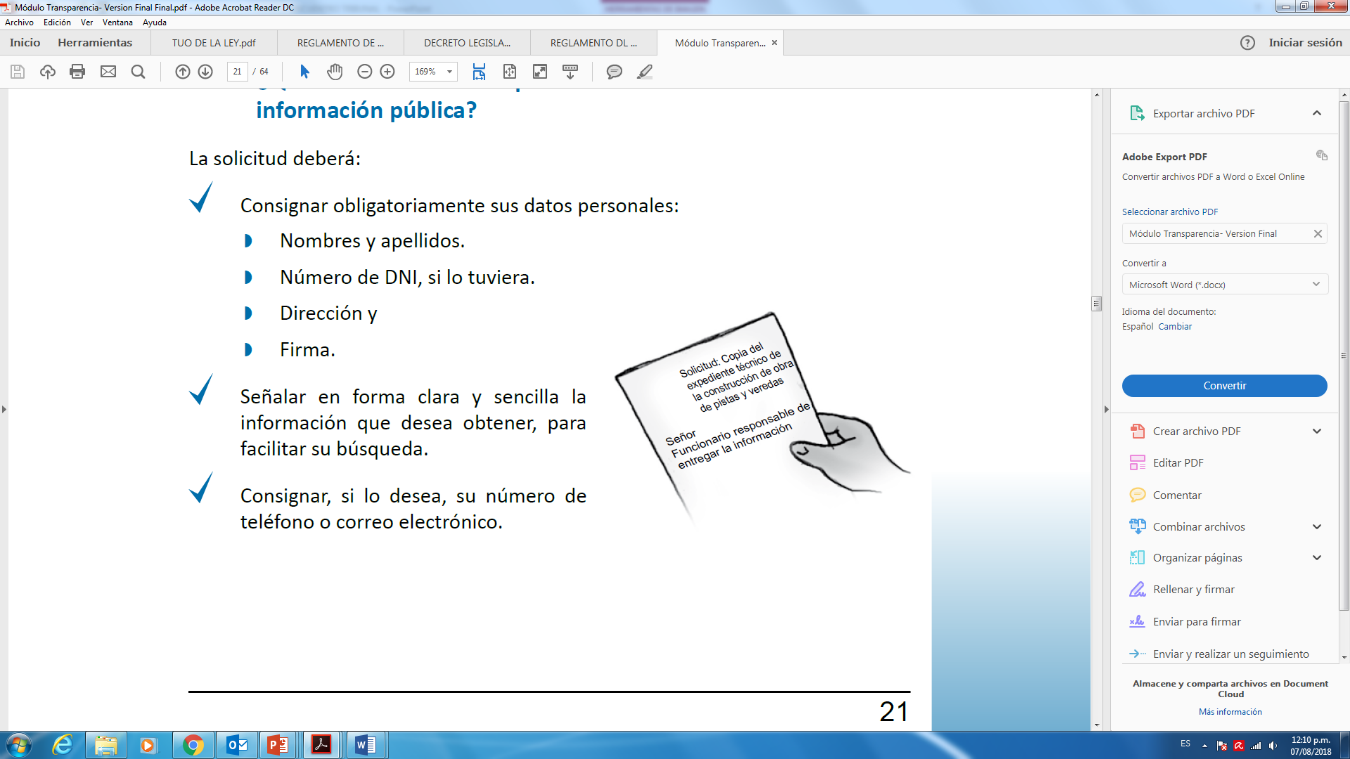 Funcionario responsables de entregar la información de acceso público - FRAI
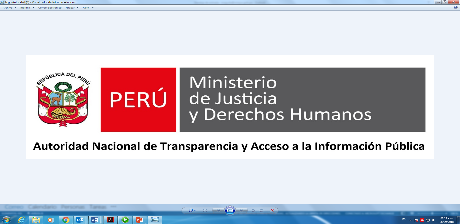 2. El derecho de acceso a la información pública
¿Cuáles son las excepciones al acceso a la información?
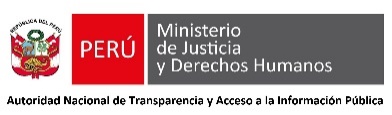 2. El derecho de acceso a la información pública
Supuestos de denegatoria de información
Si la entidad no posee la información (y no tiene la obligación de generarla)
Si la entidad no posee la información, pero es su obligación haberla generado - Deberá acreditar que ha agotado las acciones necesarias para obtenerla a fin de brindar una respuesta al solicitante
Si la entidad posee la información y se le pide evaluaciones o análisis
Si la información está dentro de las excepciones
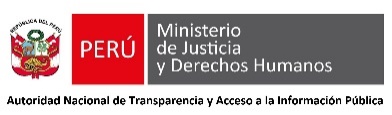 2. El derecho de acceso a la información pública
Denegatoria de información clasificada
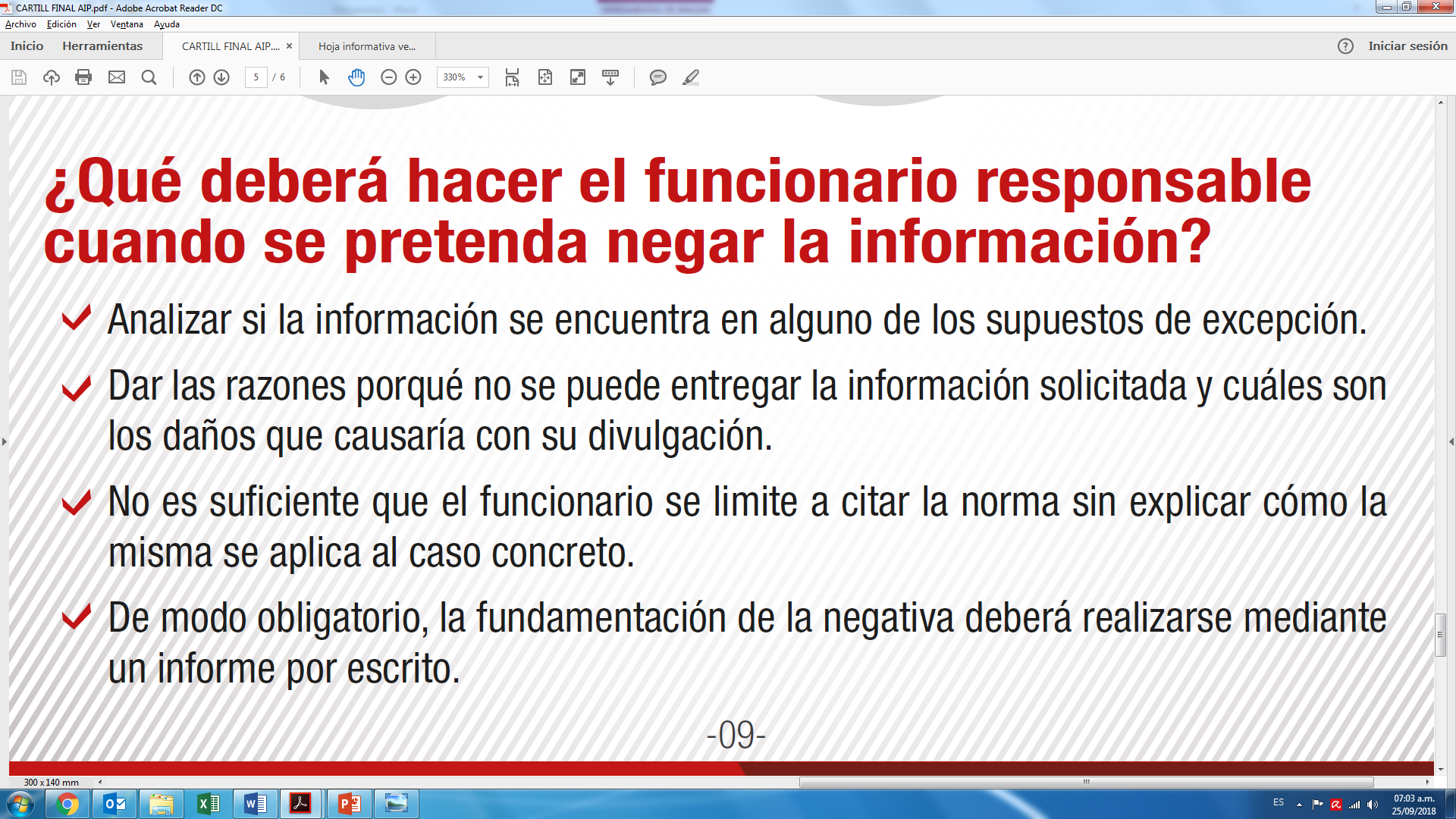 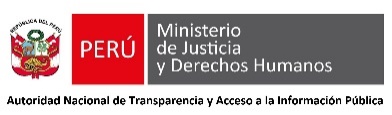 2. El derecho de acceso a la información pública
¿Qué mecanismos tiene el solicitante ante una negativa?
Denegatoria SAIP
Poder Judicial
Tribunal de Transparencia y Acceso a la Información Pública
Hábeas data
Recurso de Apelación
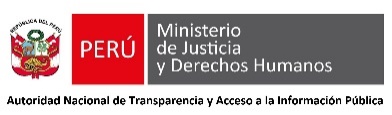 3. Transparencia activa: 
Los portales de transparencia estándar
3.Transparencia Activa
Portales web de las entidades
Portales/Sistemas de información
Portales de Transparencia Estándar (información sobre la gestión)
Portales web
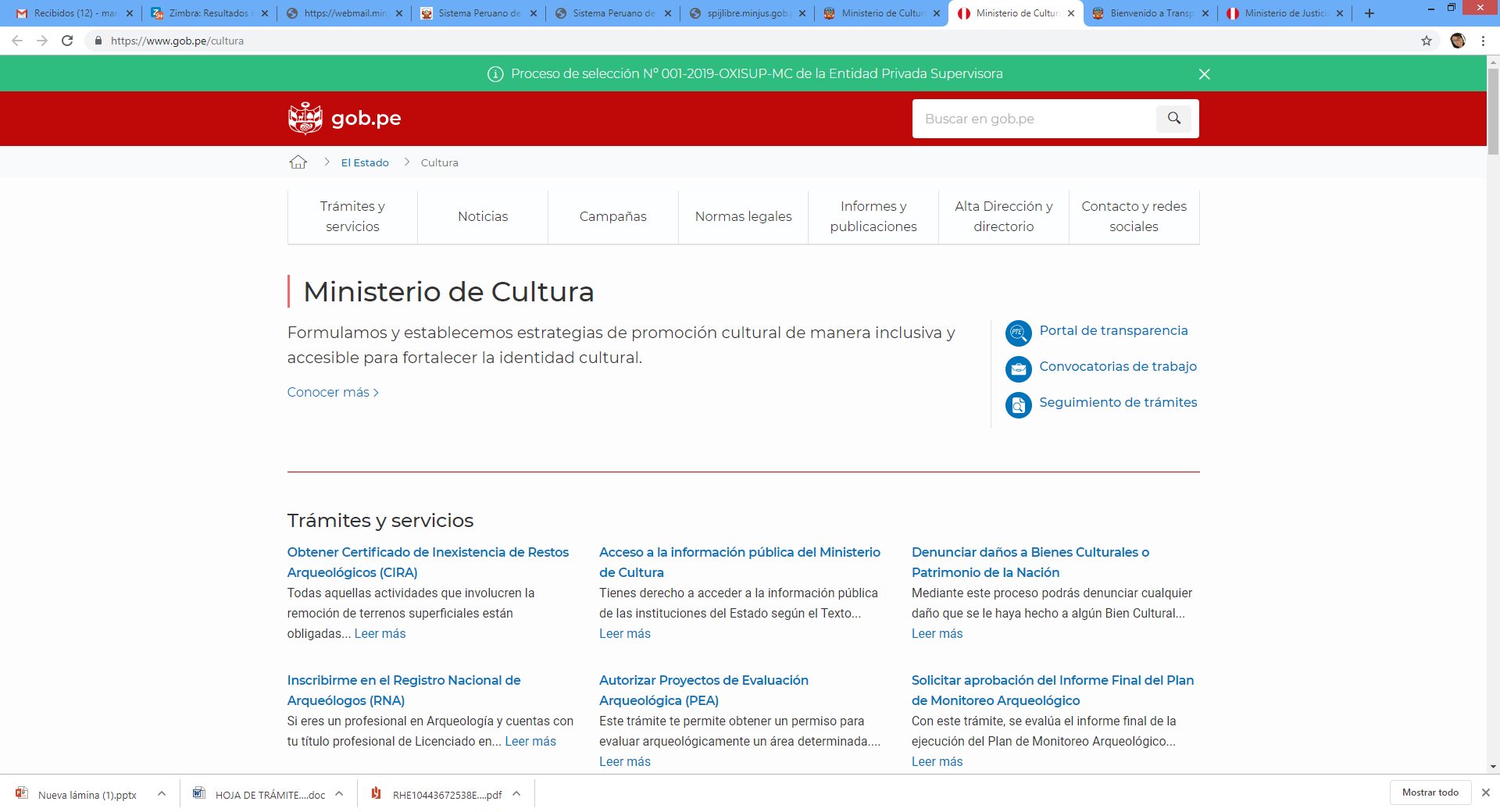 Portales de información
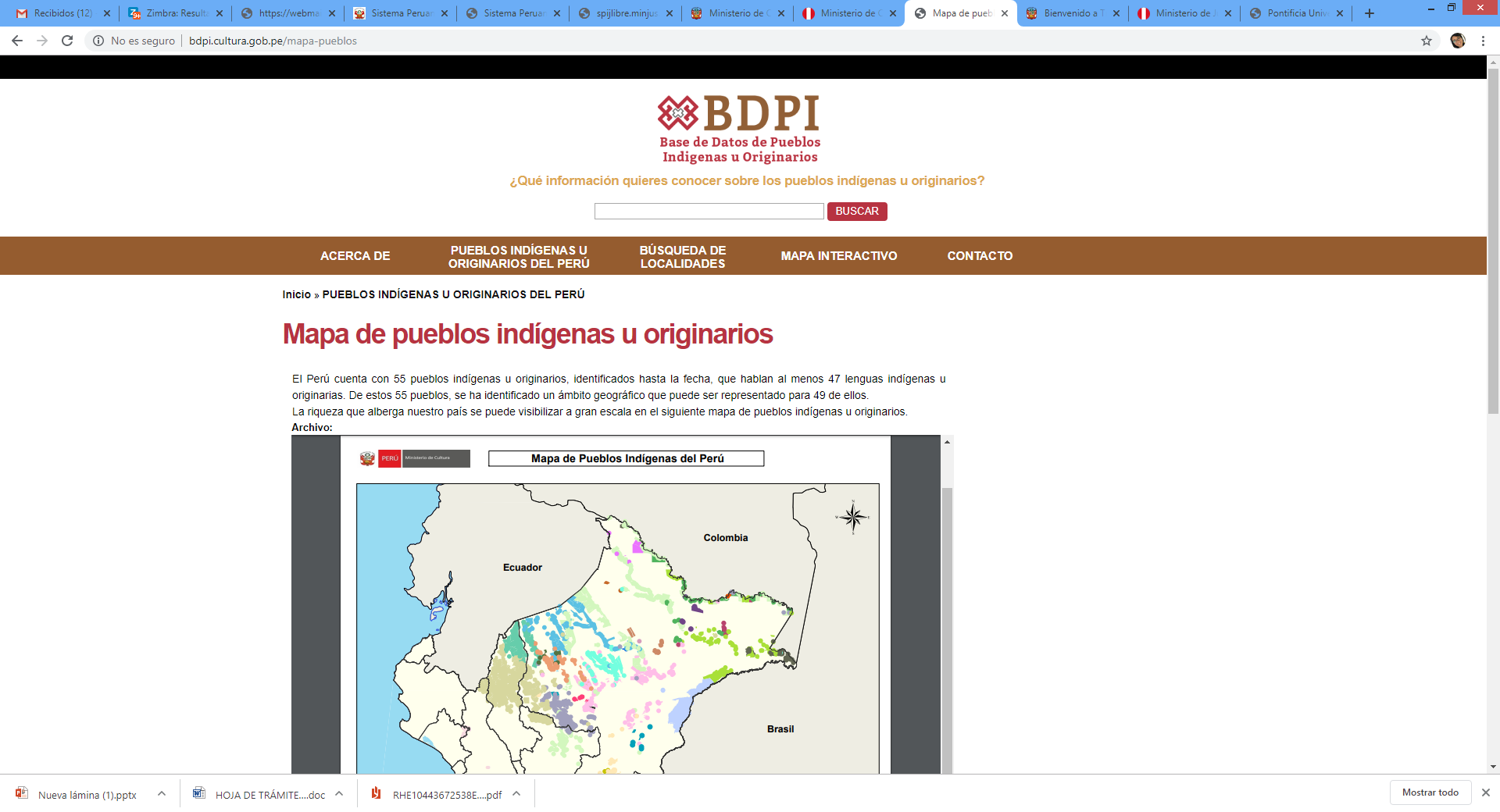 Portales de información
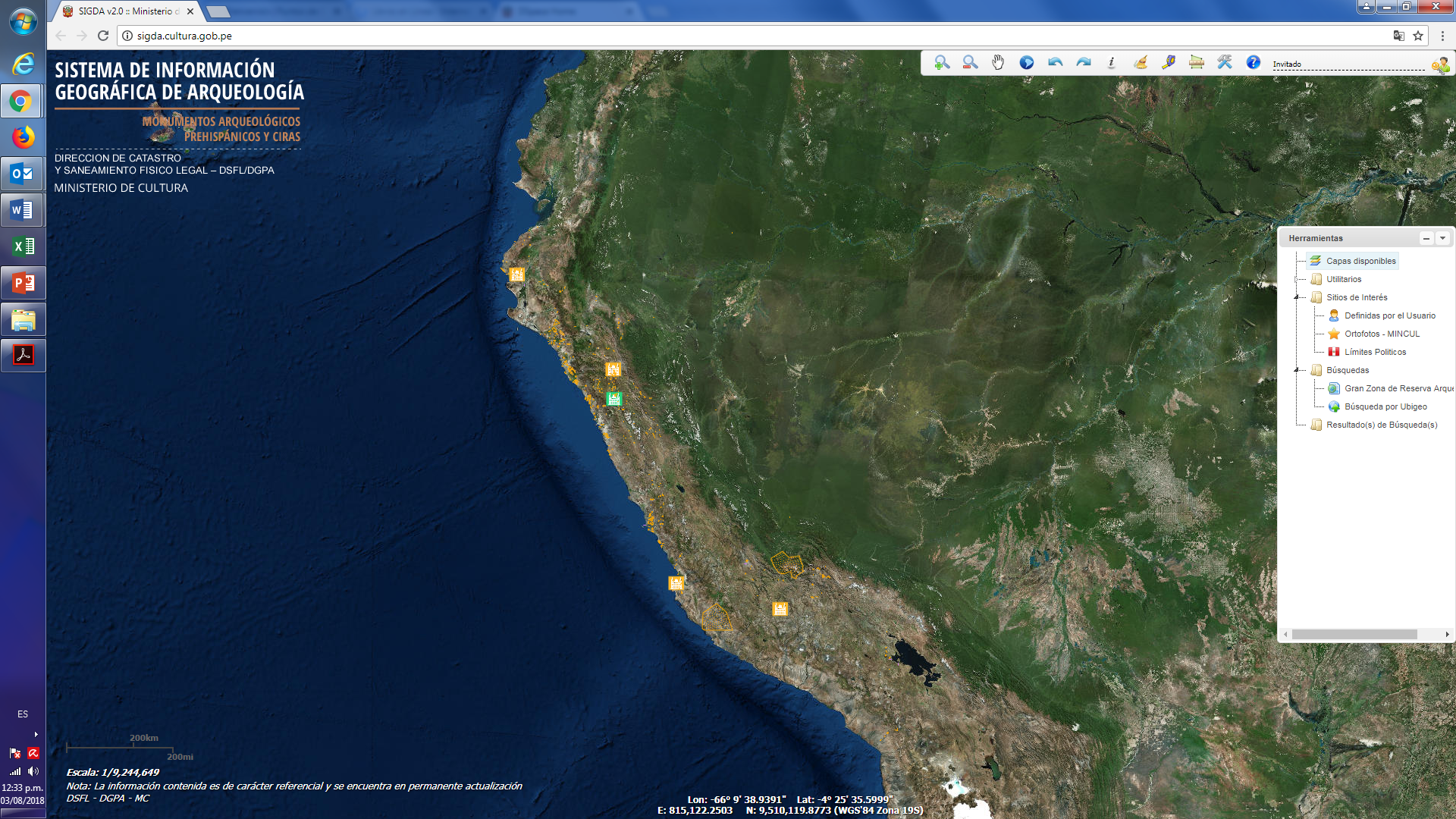 Portales de Transparencia Estándar
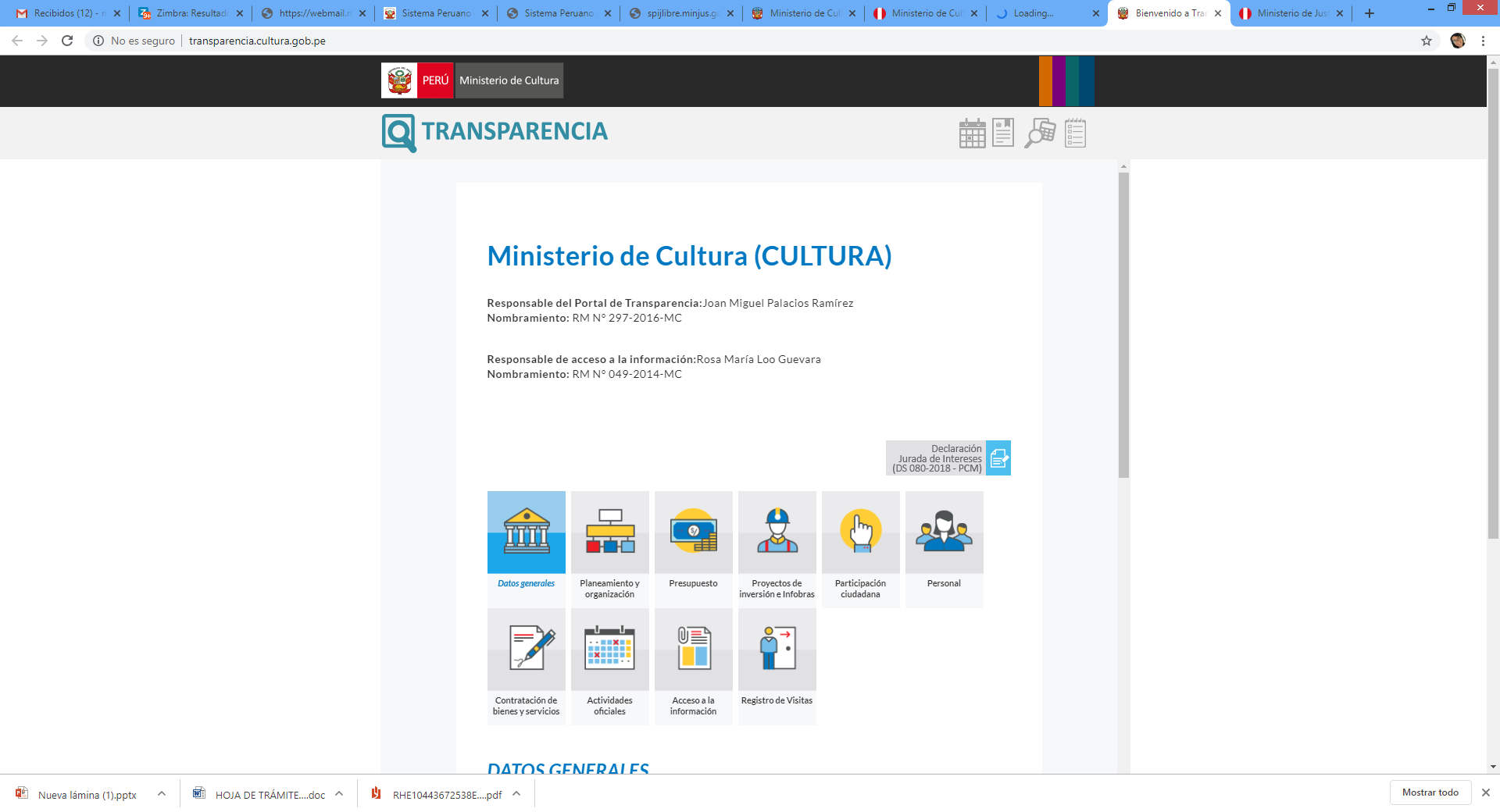 3. Los Portales de Transparencia Estándar
Los PTE son una herramienta informática de la transparencia activa.
Tienen por finalidad:
Uniformizar la presentación de la información en todas las entidades públicas.
Emplear formatos estándares y el empleo de un lenguaje sencillo y amigable en sus contenidos.
Contribuir a facilitar la búsqueda de información a la ciudadanía.
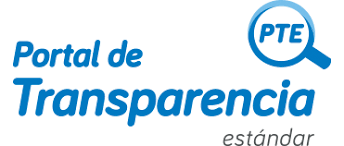 Logo Oficial: Ubicación en el lado derecho superior como banner (Art. 6 de la Directiva N° 001-2017-PCM/SGP)
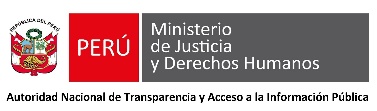 3. Los Portales de Transparencia Estándar
Marco legal
Política Nacional de Modernización de la Gestión Pública (DS Nº 004-2013-PCM).



TUO de la Ley de Transparencia y Acceso a la Información Pública, Ley N° 27806, aprobado por Decreto Supremo N° 043-2003-PCM y sus modificaciones.
Considera a la transparencia como un eje transversal de la modernización del Estado.
Dispone la publicación de información relacionada con la gestión de las entidades públicas a través de “Portales de Transparencia”.
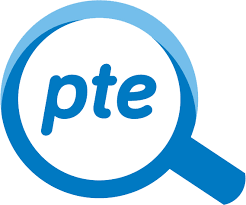 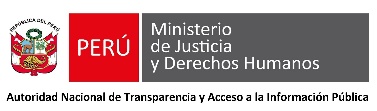 3. Los Portales de Transparencia Estándar
Marco legal
Reglamento de la Ley de Transparencia y Acceso a la información Pública, Ley N° 27806, aprobado por DS N° 072-2003-PCM y sus modificaciones. 



Decreto Supremo N° 063-2010-PCM, que aprueba la implementación del Portal de Transparencia Estándar en las Entidades de la Administración Pública.
Se precisa el marco normativo para el cumplimiento de las obligaciones de transparencia activa de las entidades del Estado.
Información mínima de gestión que cada entidad registra y actualiza de acuerdo a lo establecido en la Ley N° 27806 y en los plazos previstos en la normativa.
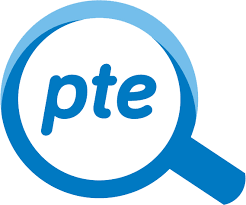 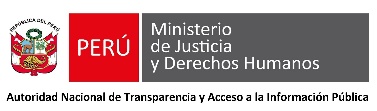 3. Los Portales de Transparencia Estándar
Marco legal
Directiva Nº 001-2017-PCM/SGP “Lineamientos para la implementación del Portal de Transparencia Estándar en las Entidades de la Administración Pública”, aprobada por Resolución Ministerial N° 035-2017-PCM.
Se precisa el marco normativo para el cumplimiento de las obligaciones de transparencia activa de las entidades del Estado.
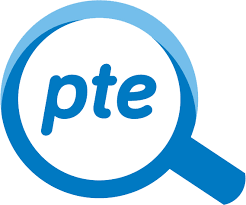 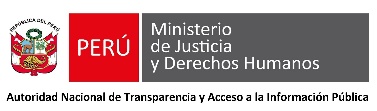 3. Los Portales de Transparencia Estándar
Contenido de los PTE
10 rubros de información:
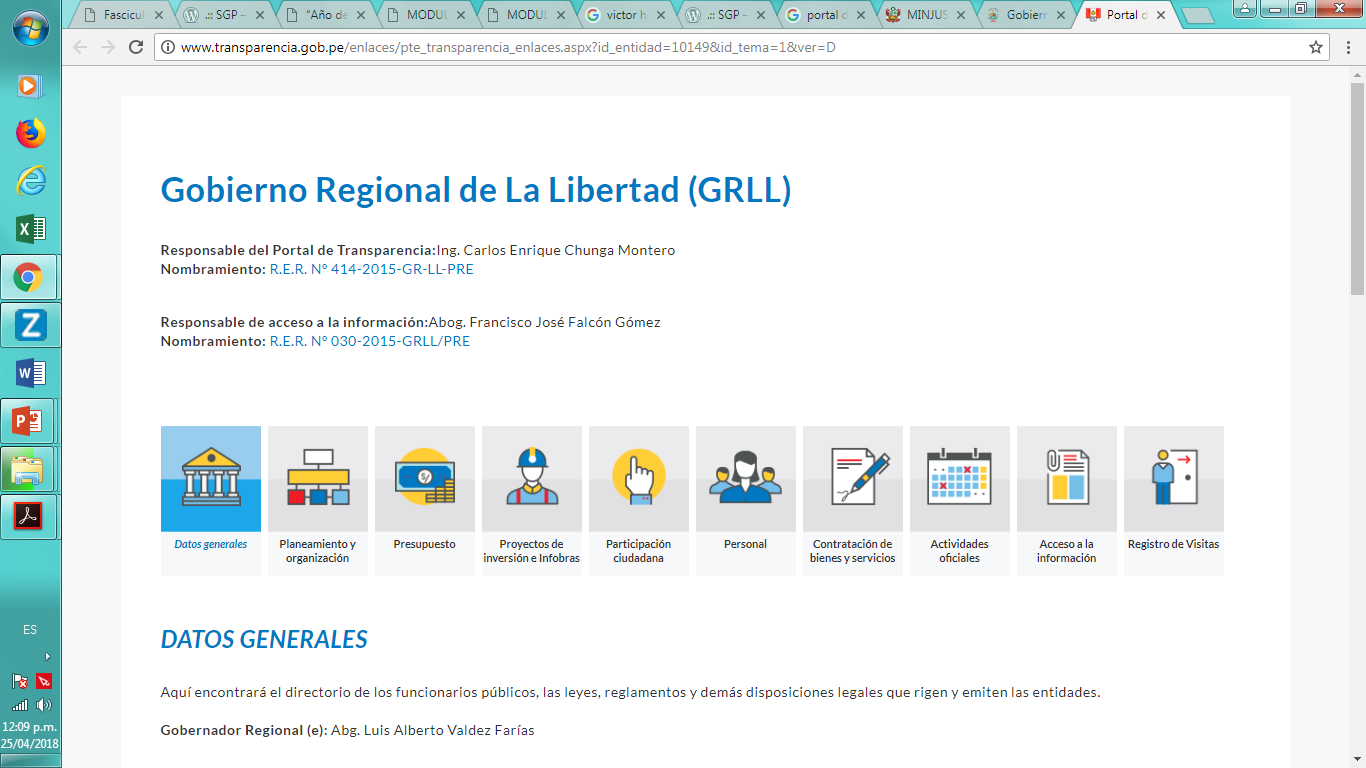 Datos Generales
Planeamiento y Organización
Presupuesto
Proyectos de Inversión e Infobras
Participación ciudadana


Personal
Contratación de bienes y servicios
Actividades oficiales
Acceso a la información
Registro de visitas
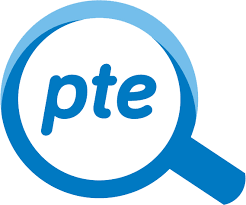 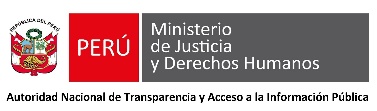 3. Portales de Transparencia Estándar
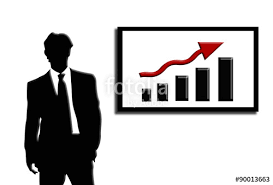 Encargado de la elaboración y actualización de la información en el PTE (Art.7): Designado mediante resolución de la entidad
Funcionario responsable del PTE
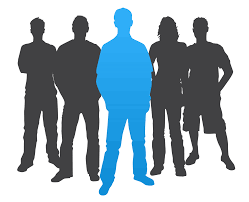 Funcionario de cada unidad orgánica poseedora de la información: Tiene el encargo de proveer la información necesaria al “Funcionario responsable del PTE” de acuerdo a los plazos establecidos en la normativa (Art. 8).
Coordinadores
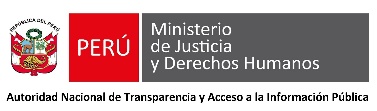 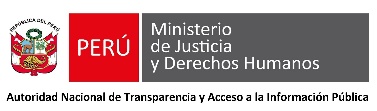 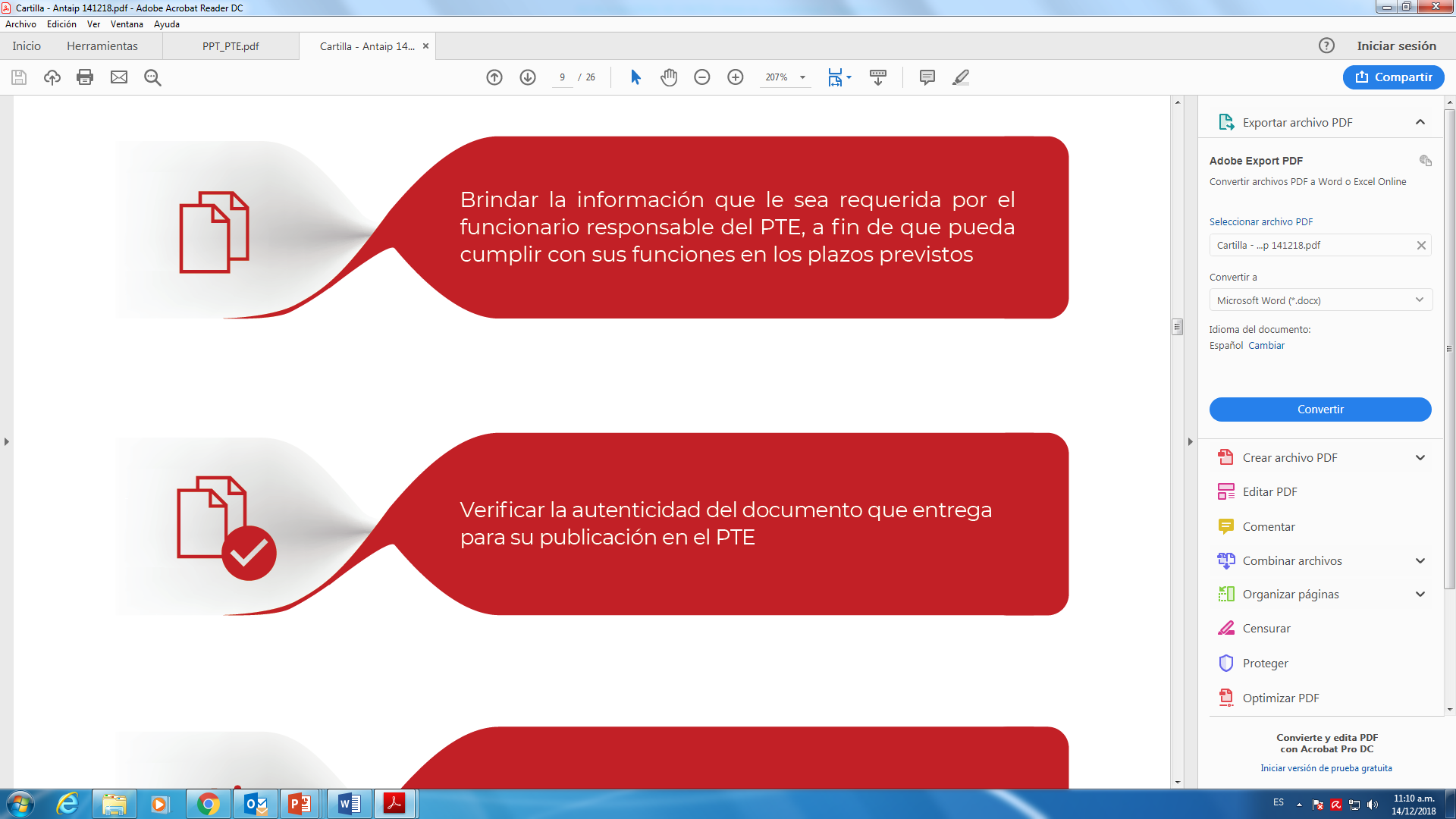 OBLIGACIONES DE LOS FUNCIONARIOS POSEEDORES DE LA INFORMACIÓN
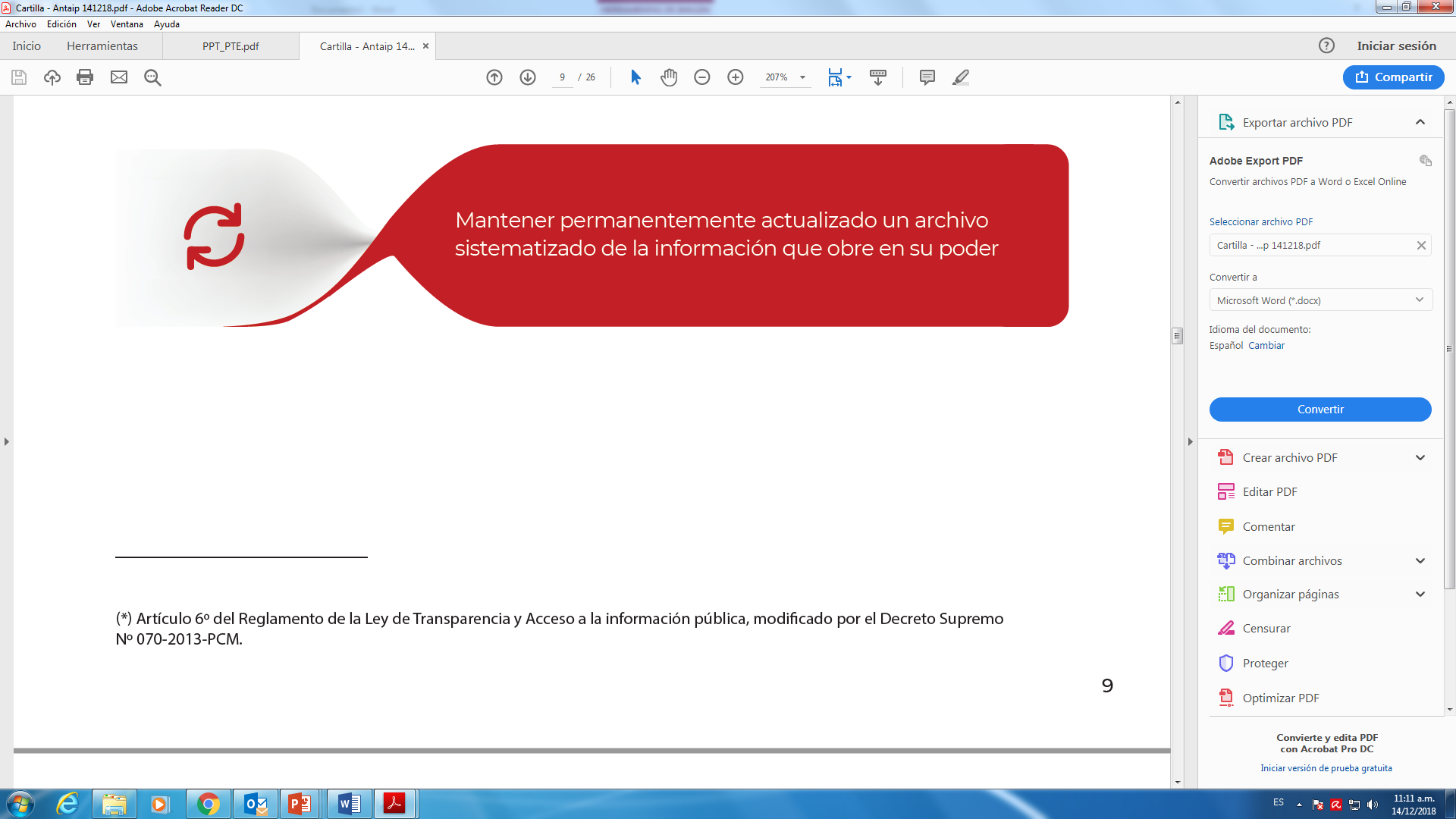 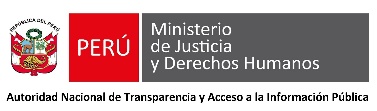 Portales de Transparencia Estándar
El ejercicio del derecho de acceso a la información se tendrá por satisfecho con la comunicación por escrito al interesado, del enlace o lugar dentro del Portal de Transparencia que la contiene, sin perjuicio del derecho de solicitar las copias que se requiera
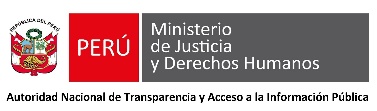 Portales de Transparencia Estándar
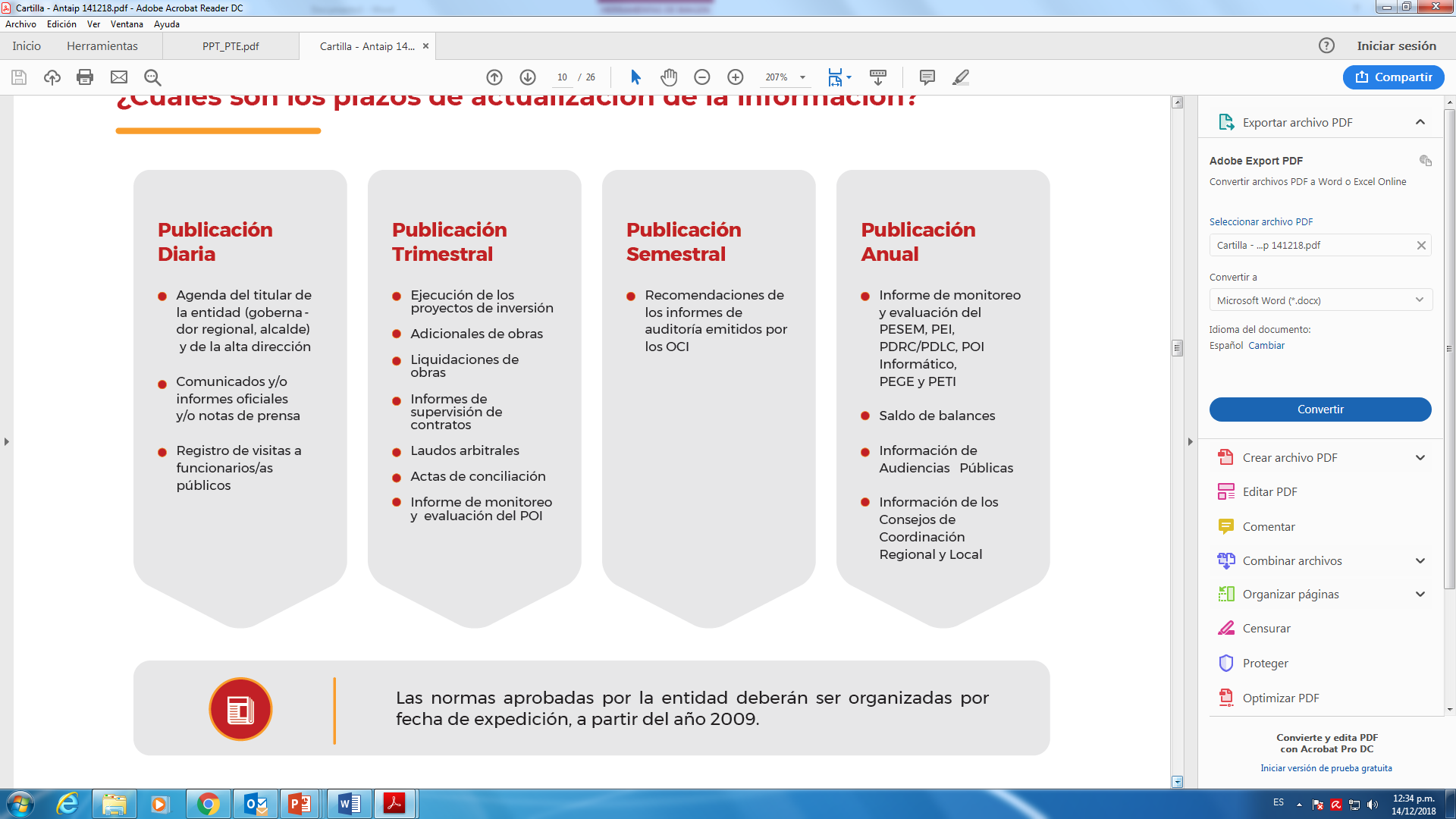 PLAZOS DE ACTUALIZACION DE LA INFORMACION
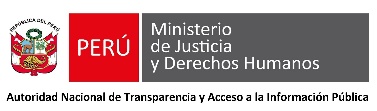 Portales de Transparencia Estándar
La Antaip y la Secretaría de Gobierno Digital
Antaip: Contenido del Portal de Transparencia Estándar
    autoridaddetransparencia@minjus.gob.pe

Secretaría de Gobierno Digital de la PCM: Funcionamiento operativo del PTE
          Contacto:
      ING. CARLO ANTONIO COLOMA MILANTA
      Coordinador
      219.7000 (5122) | Celular: +51. 945.247656
    ccoloma@pcm.gob.pe / gobiernodigital@pcm.gob.pe
     www.gobiernodigital.gob.pe
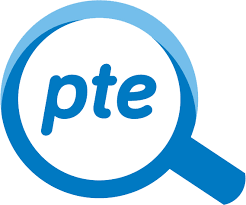 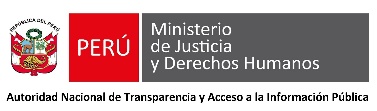 Portales de Transparencia Estándar
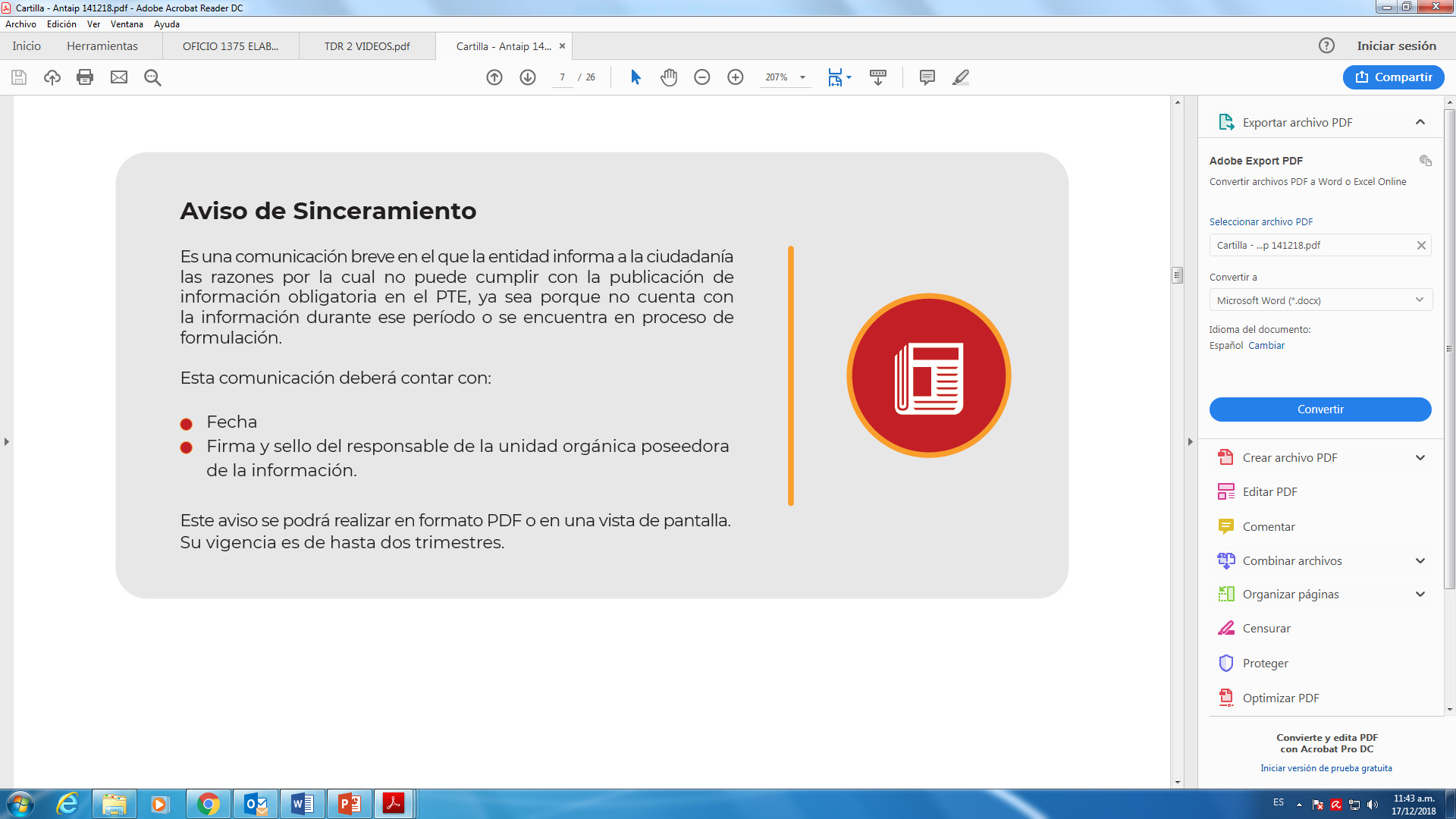 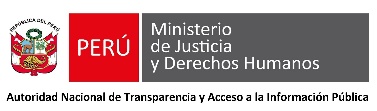 4. Órganos garantes AIP:

4.1. La Autoridad Nacional de Transparencia y Acceso a la Información Pública.

4.2. El Tribunal de Transparencia y Acceso a la Información Pública
4.1 Órganos Garantes AIP
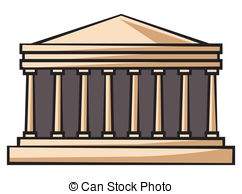 Ministerio de Justicia y Derechos Humanos
Tribunal de Transparencia y Acceso a la Información Pública
Autoridad Nacional de Transparencia y Acceso a la Información Pública
Órgano resolutivo que constituye la última instancia administrativa a nivel nacional
Órgano gestor de la política
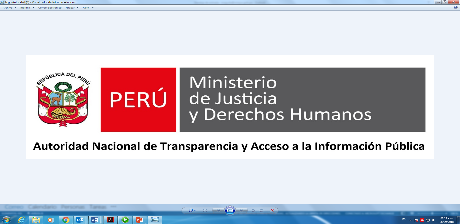 4.1. Autoridad Nacional de Transparencia y Acceso a la Información Pública
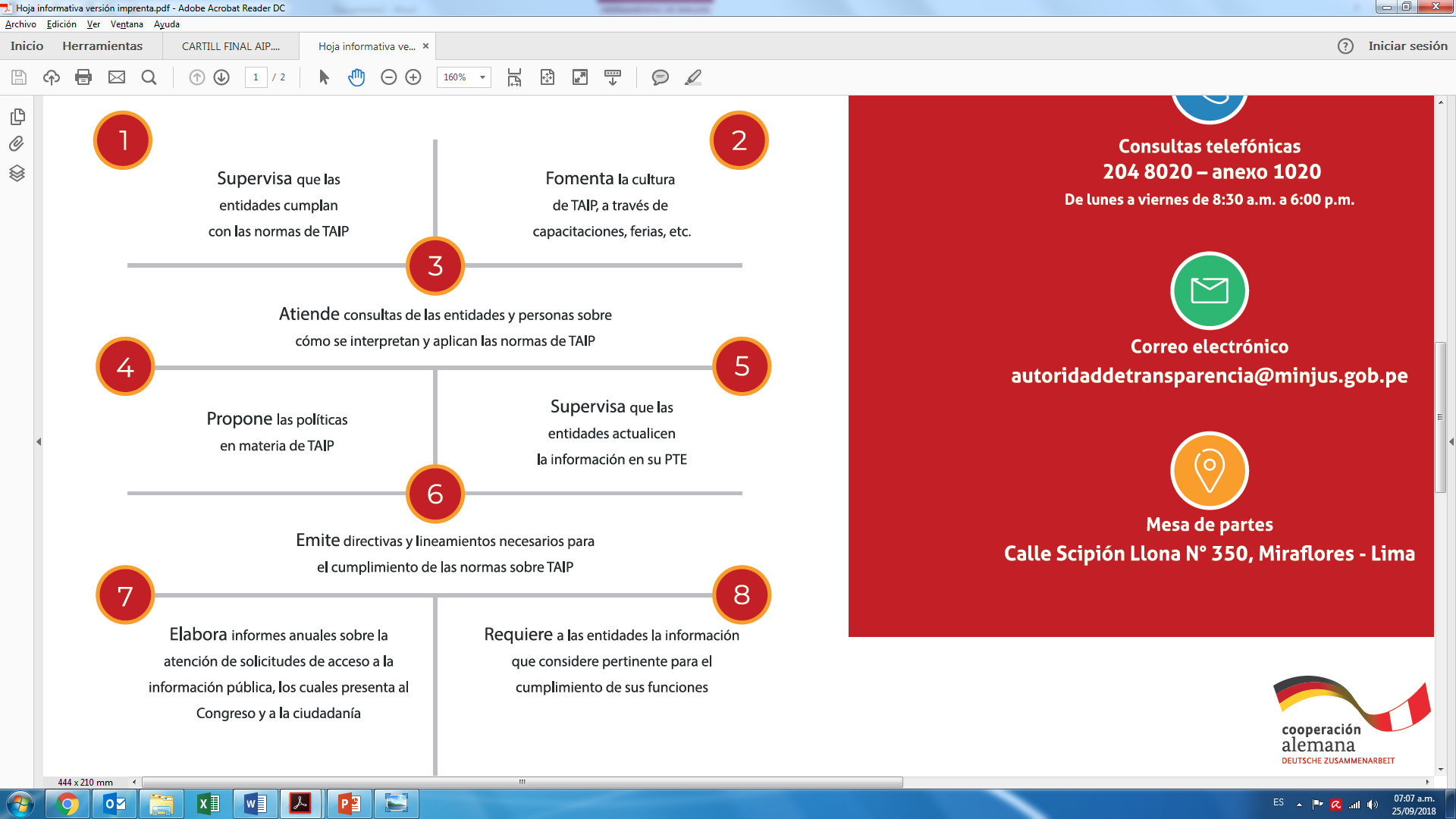 Funciones de la Autoridad
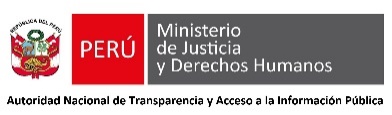 4.2. Tribunal de Transparencia y Acceso a la Información Pública
Funciones del Tribunal de TAIP
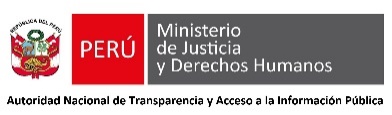 4.2. Tribunal de Transparencia y Acceso a la Información Pública
Recurso de apelación sobre decisiones admiistrativa (SAIP)
El Tribunal puede confirmar, modificar o revocar la decisión de la entidad

 El recurso de apelación se presenta dentro del plazo de 15 días calendario ante el Tribunal

El Tribunal solicita que la entidad remita sus descargos. De considerarlos insuficientes, solicita que se remita la información sobre la que versa la apelación

Cuenta con 10 días útiles para resolver la apelación
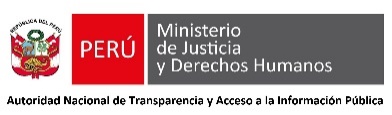 5. Régimen de infracciones y sanciones
5. Régimen sancionador
LEY 27806 (artículo 4°): Responsabilidades y sanciones
Acciones u omisiones que infrinjan en régimen jurídico de la TAIP
TIPIFICACIÓN: 
leves, graves y muy graves
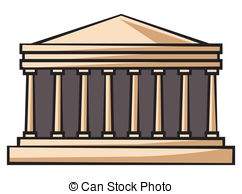 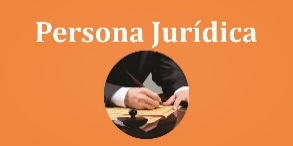 Entidad Pública
Bajo el régimen privado que prestan servicios públicos o ejercen función administrativa, en virtud de concesión, delegación o autorización del Estado
Ex servidores civiles
Servidores civiles
Multa
Amonestación escrita
Suspensión s/g de haber de 10–180 días
Destitución
Inhabilitación
MULTA
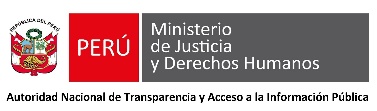 5. Régimen sancionador
Ex servidores civiles
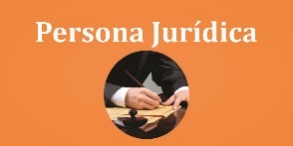 Servidores civiles
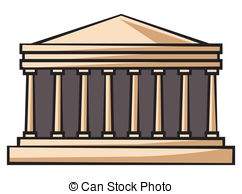 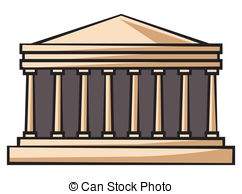 PRIMERA INSTANCIA
Entidad Pública
Autoridad Nacional de Transparencia y Acceso a la Información Pública
El plazo para interponerlo es de 15 días hábiles y resuelto en el plazo de 30 días hábiles
Se interpone cuando la impugnación:
se sustente en diferente interpretación de las pruebas producidas
se trate de cuestiones de puro derecho
se cuente con nueva prueba instrumental
Agota la vía administrativa
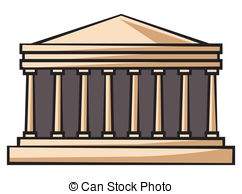 SEGUNDA INSTANCIA
Tribunal de Transparencia y Acceso a la Información Pública
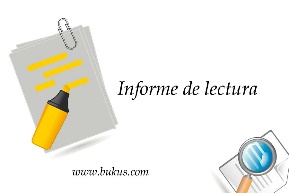 DESTITUCION
INHABILITACIÓN
constituye prueba
pre-constituida
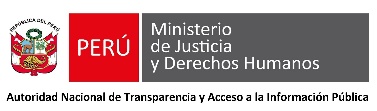 Tribunal de Servir
5. Régimen de infracciones y sanciones
Infracciones
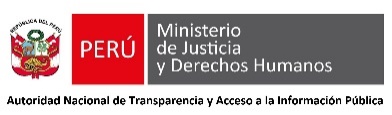 5. Régimen de infracciones y sanciones
Infracciones
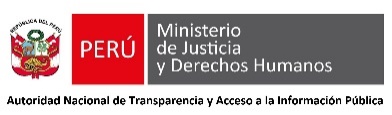 5. Régimen de infracciones y sanciones
Infracciones
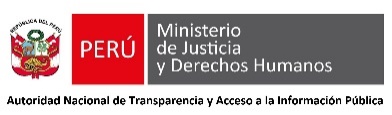 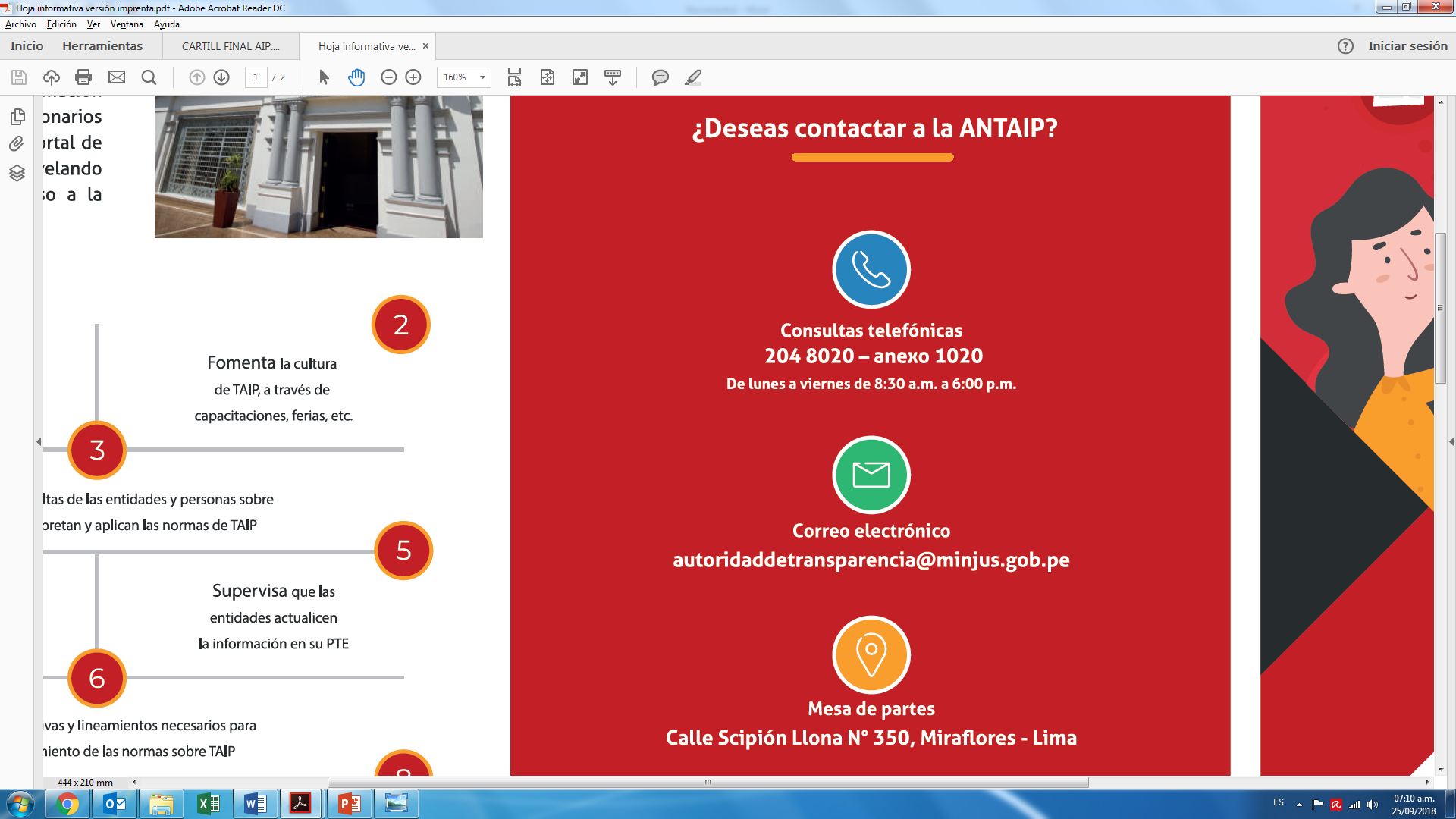 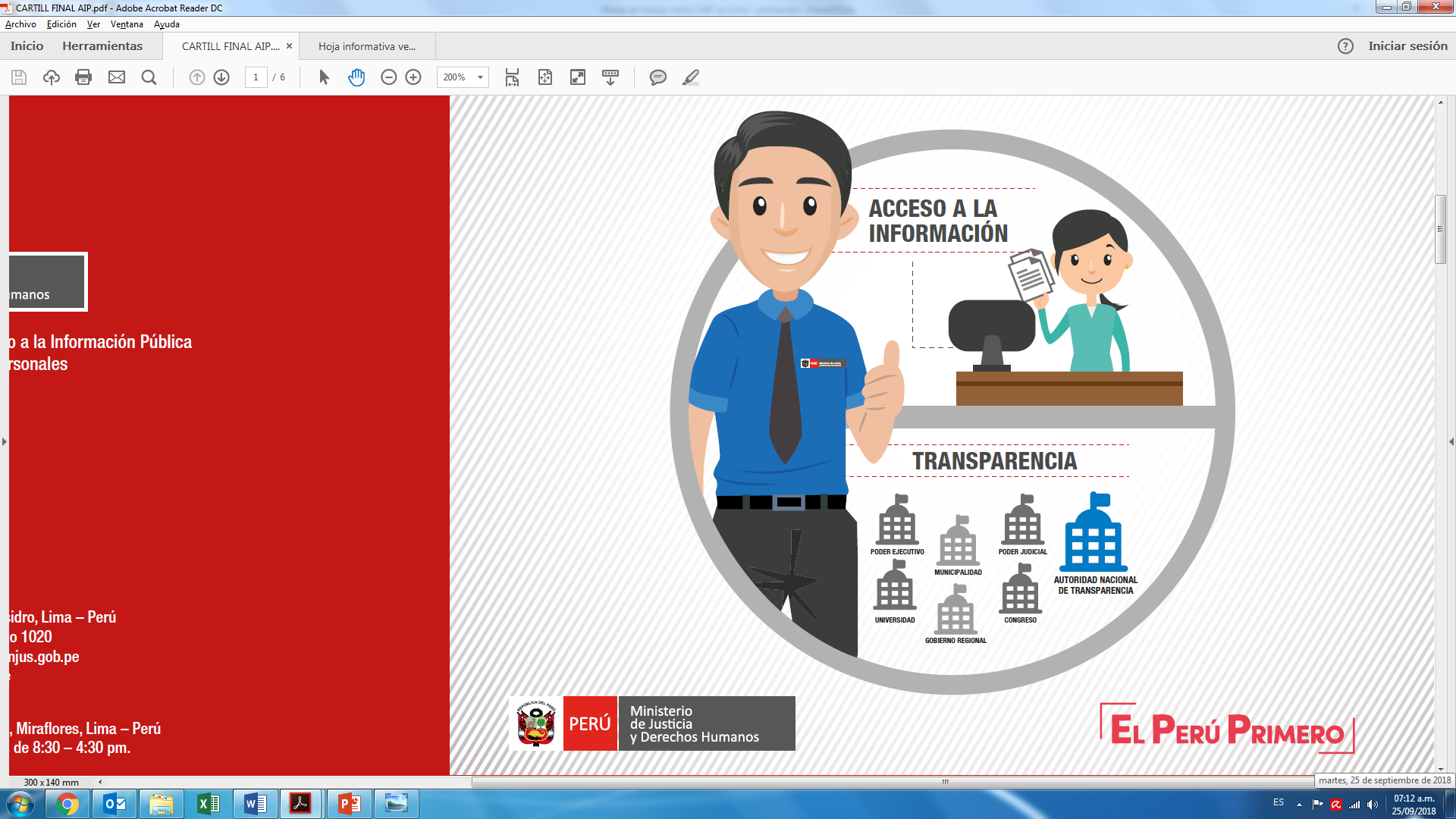 Gracias.
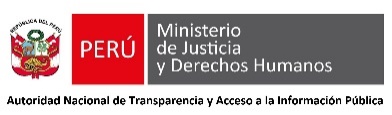